Student Success Scorecard & Other Institutional Effectiveness Metrics
September 25, 2017
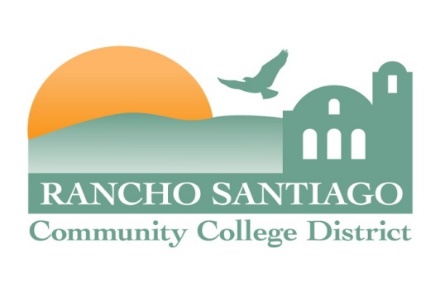 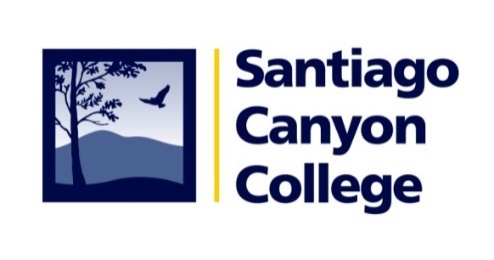 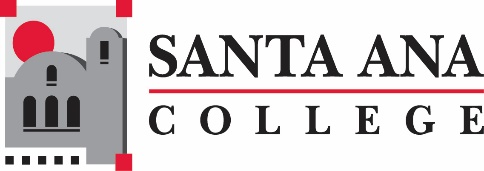 Today’s Agenda
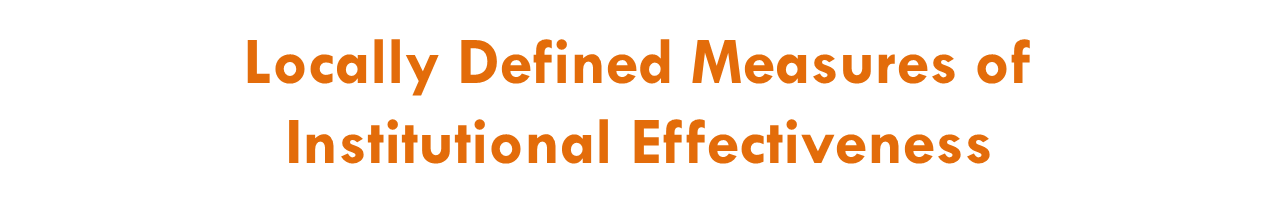 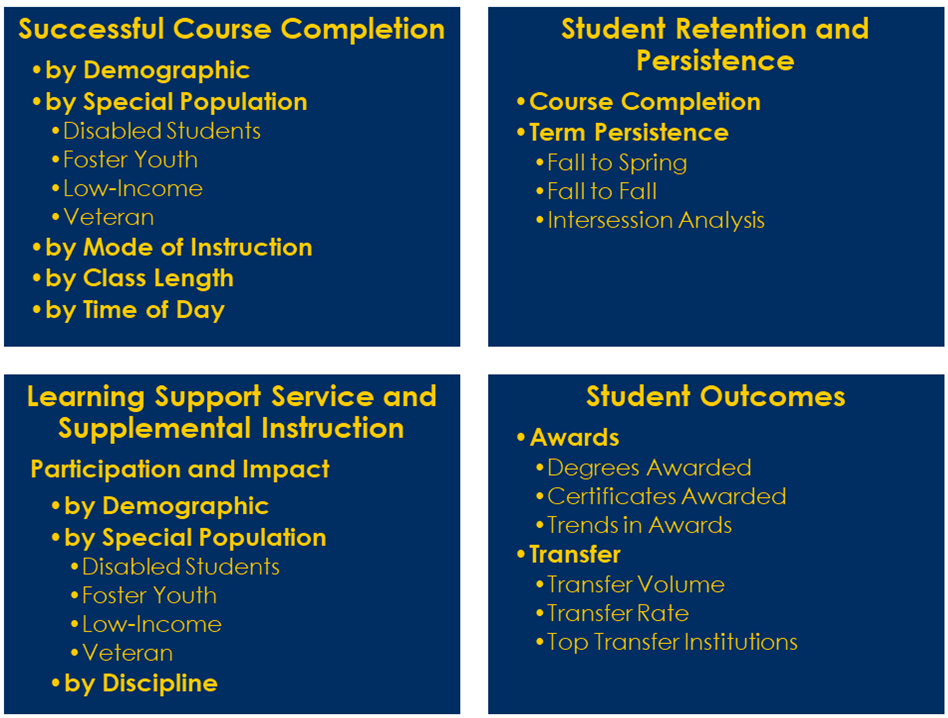 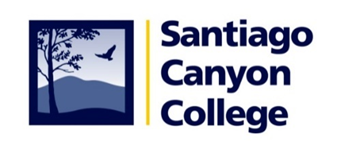 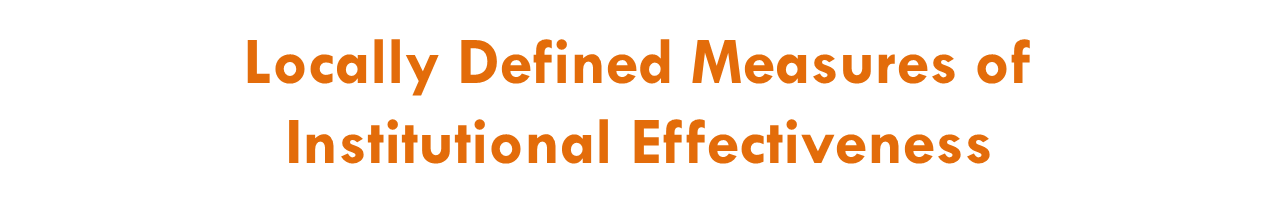 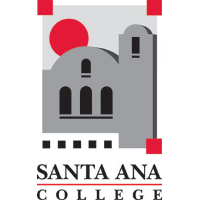 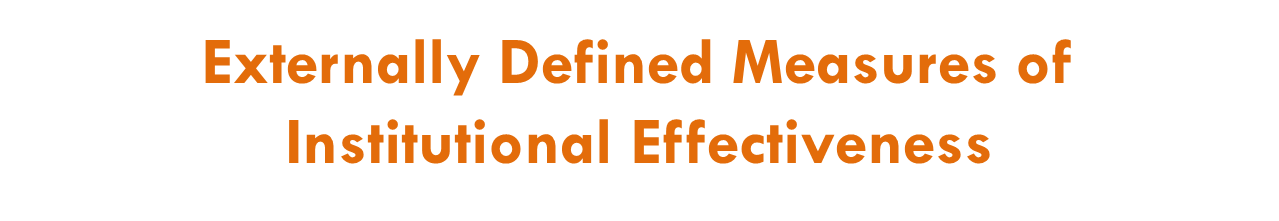 Student Success Scorecard:Background
In 2004, Assembly Bill 1417 triggered the creation of a performance measurement system for the California Community Colleges

Legislation authorized the California Community Colleges Chancellor’s Office to design and implement a performance measurement system
Background
Outcomes are for the system as a whole and for individual colleges
Not designed to rank colleges but to provide a consistent set of data for colleges to evaluate their own progress over time
The scorecard shows how colleges perform on metrics designed to identify achievement gaps in three primary areas of the community college mission: basic skills, career technical education, and transfer
Background
Focus: making accountability data more readily available to the public
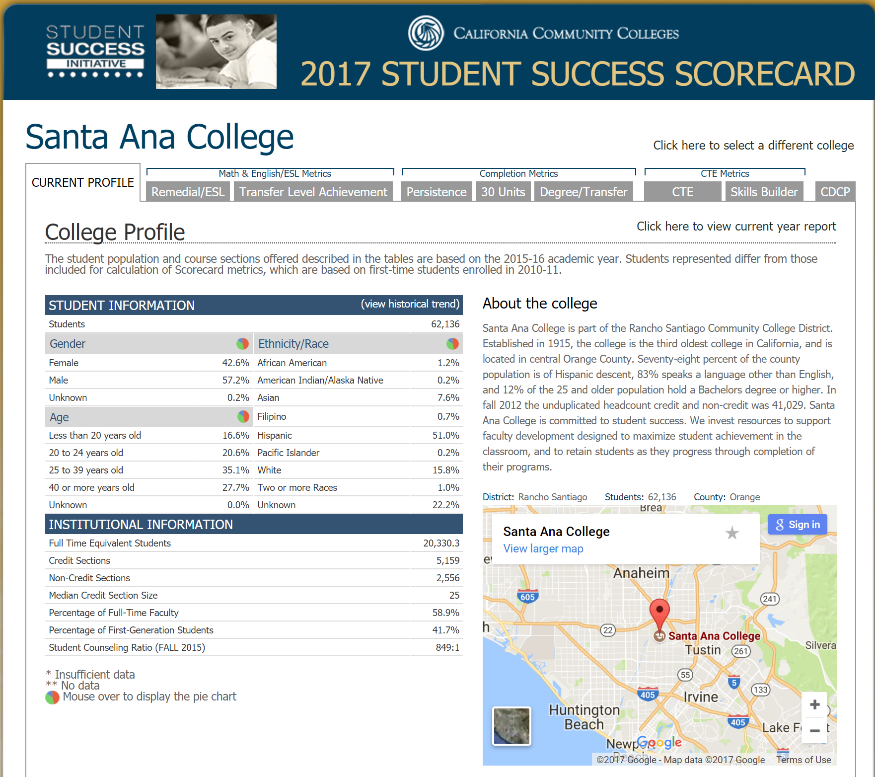 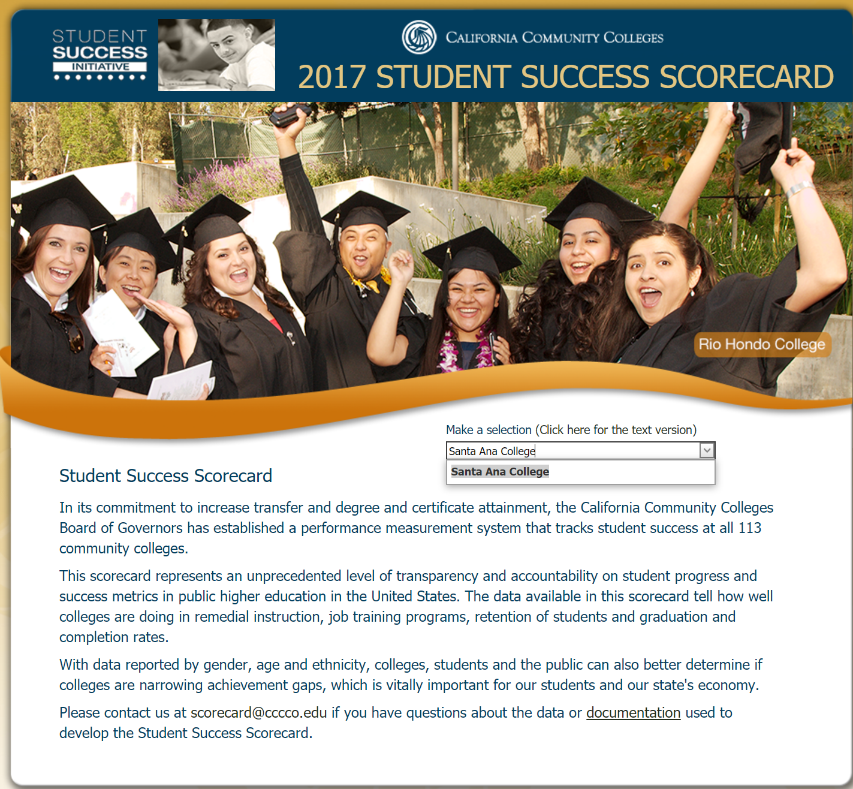 Institutional Profile
Description of College

Student Information
Annual Unduplicated Headcount
Gender, Age and Ethnicity of Students

Other Information
Full-Time Equivalent Students (FTES)
Course Sections (credit/non-credit)
Median Credit Section Size
Percentage of Full-Time Faculty (RSCCD Value)
Percent of First Generation Students
Student Counseling Ratio
Ethnic Distribution: 2015-2016
Institutional Profile Data: 2015-2016
Student Groups
Overall – Student attempts any level of Math or English in the first three years

Prepared for College – Student’s lowest course attempt in Math and/or English is college level 

Unprepared for College – Student’s lowest course attempt in Math and/or English is remedial level
Momentum Point: Remedial Progress
Cohort (denominator) 
Attempt a remedial course in English, Math, or ESL for the first time

Outcome (numerator)
Complete a degree applicable or transfer level course within the same discipline within 6 years.
Momentum Point: Remedial Progress
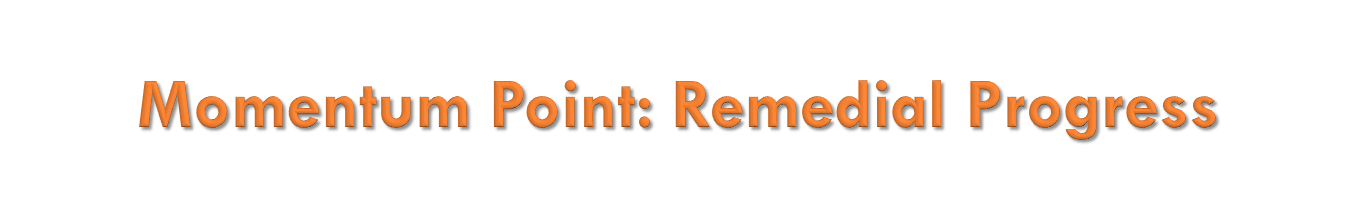 Momentum Point: Transfer Level
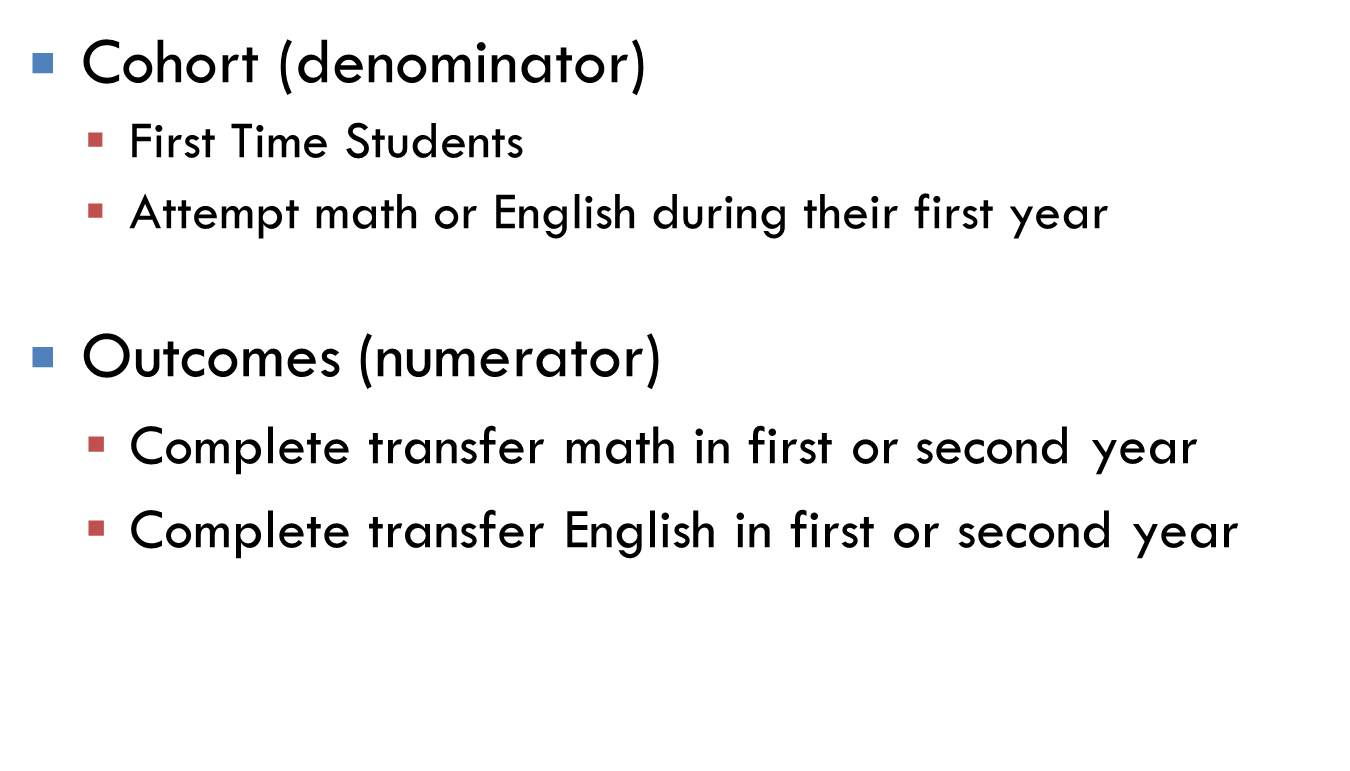 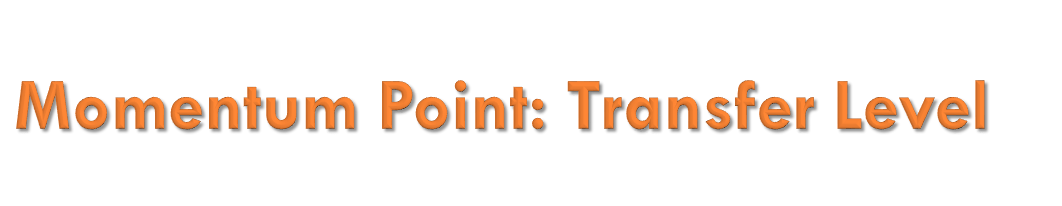 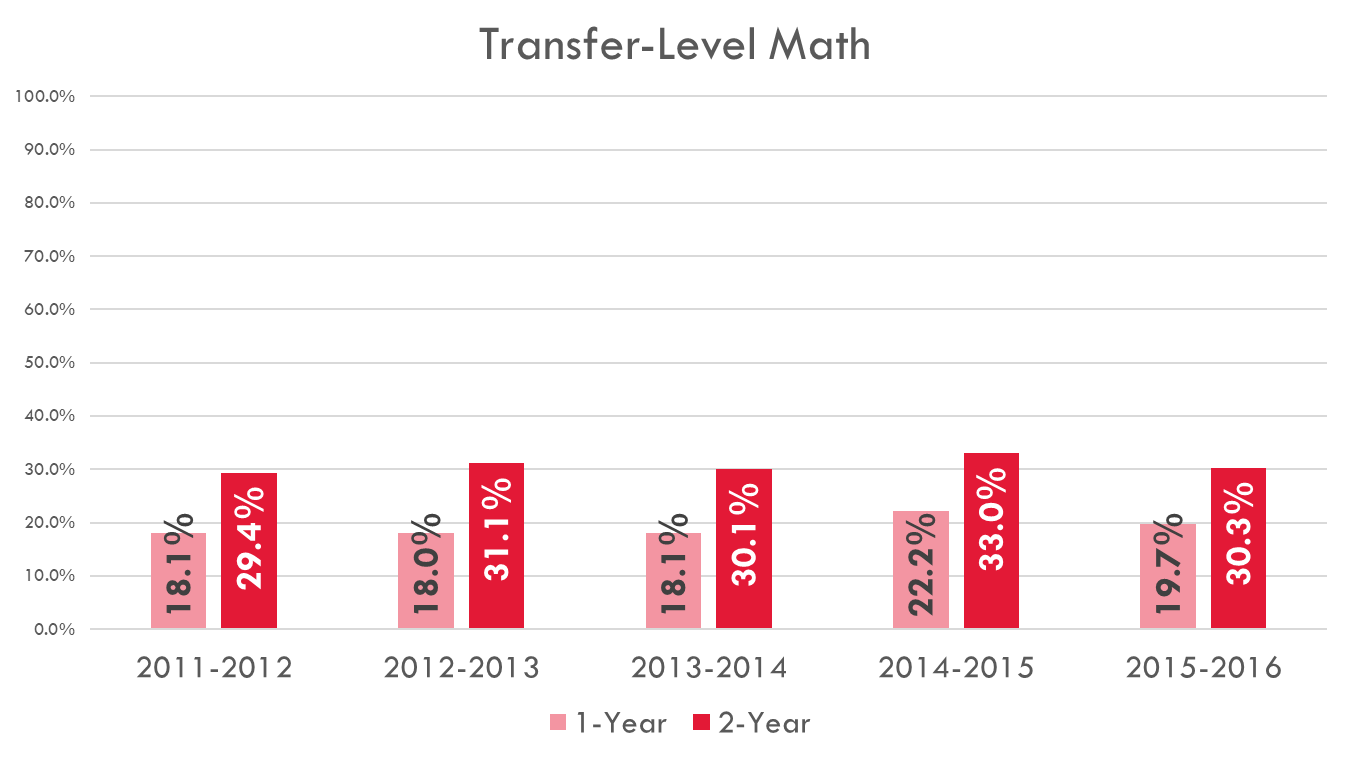 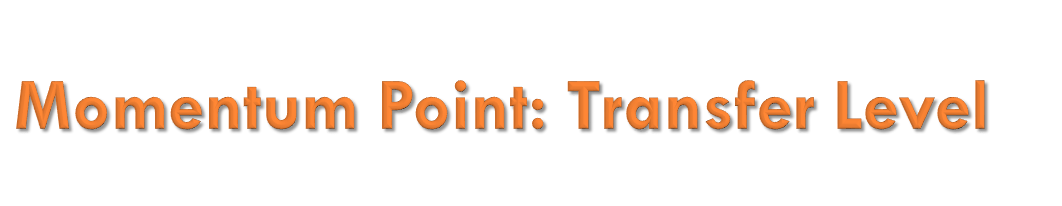 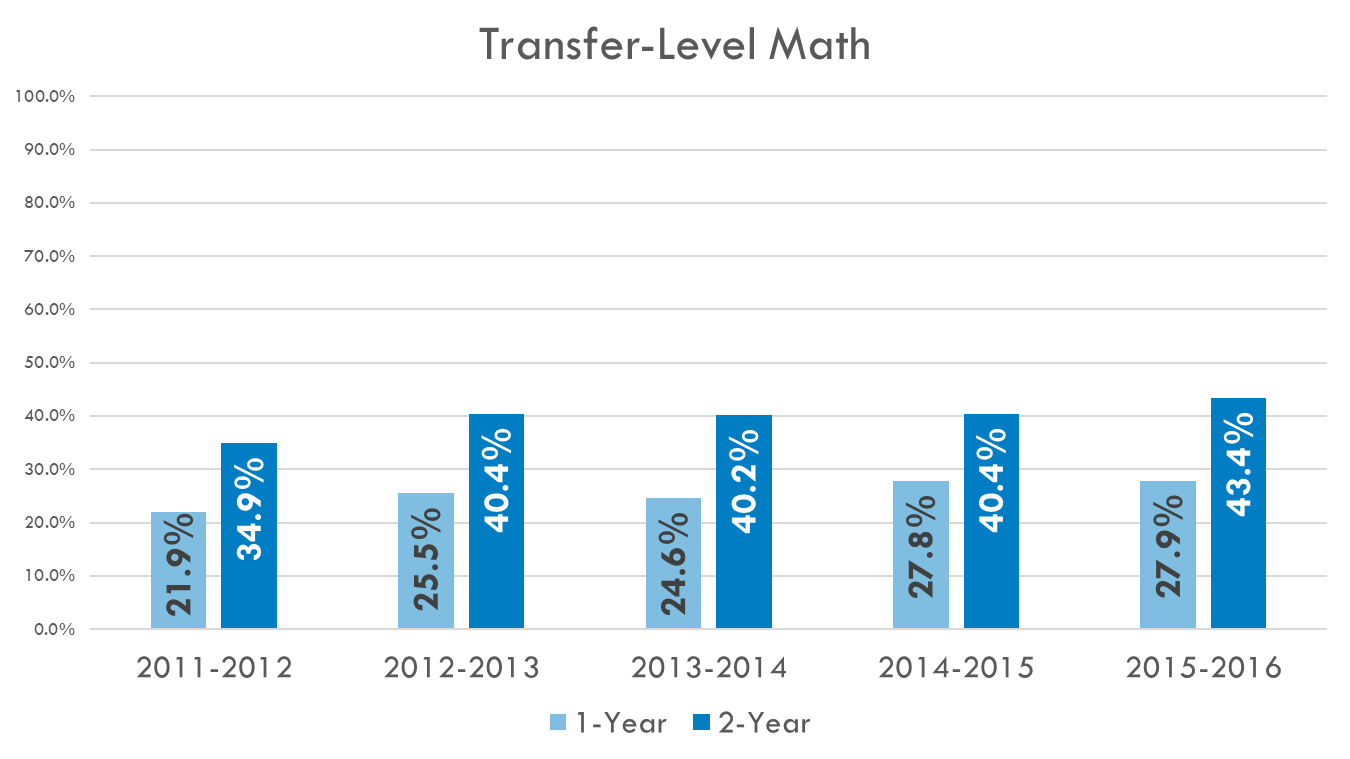 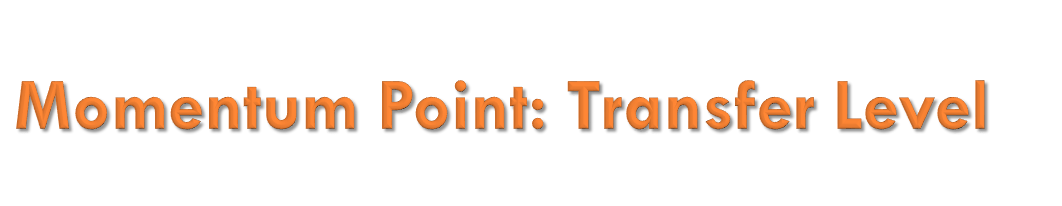 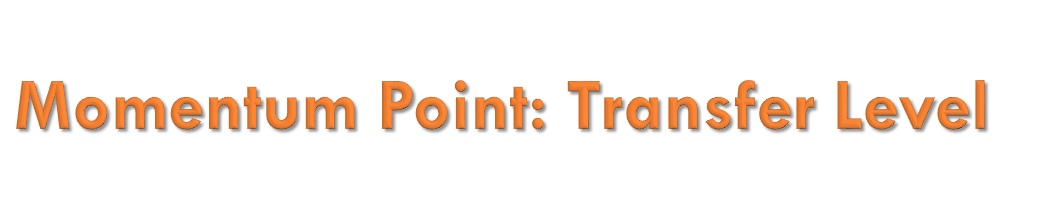 Momentum Point: Persistence
Cohort (denominator) 
First Time Students
Complete 6 units and attempt any Math or English course within 3 years 

Outcome (numerator)
Enroll in three consecutive semesters
Students who complete a degree or certificate or transfer to a four-year institution within three consecutive primary semesters are counted
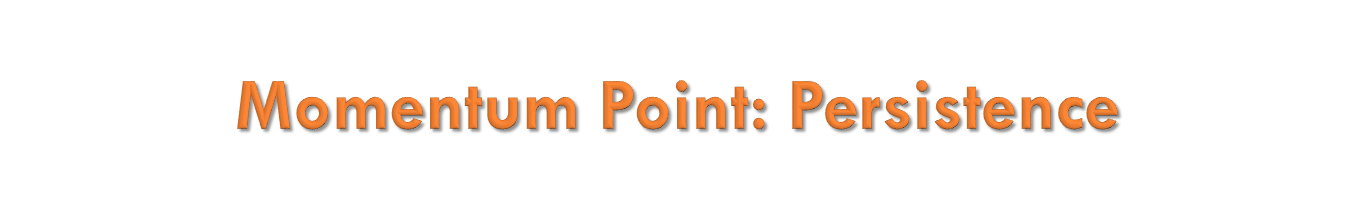 Overall Statewide Average
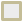 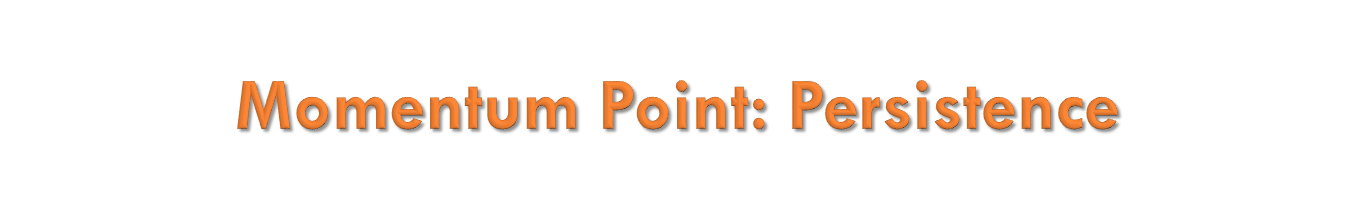 Overall Statewide Average
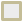 Momentum Point: 30 Units
Cohort (denominator) 
First Time Students
Complete 6 units and attempt any Math or English course within 3 years 

Outcome (numerator)
Complete at least 30 units within 6 years
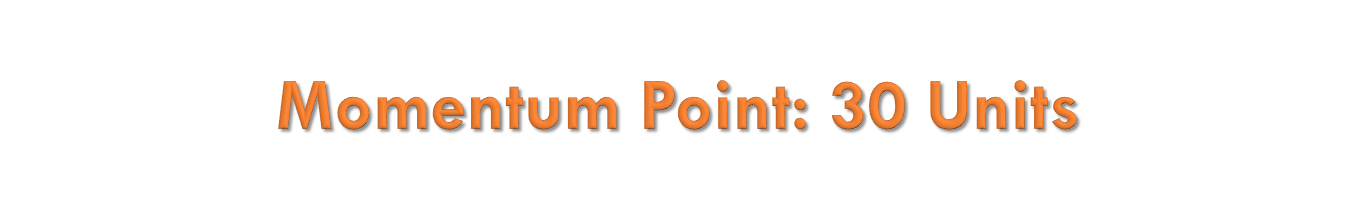 Overall Statewide Average
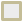 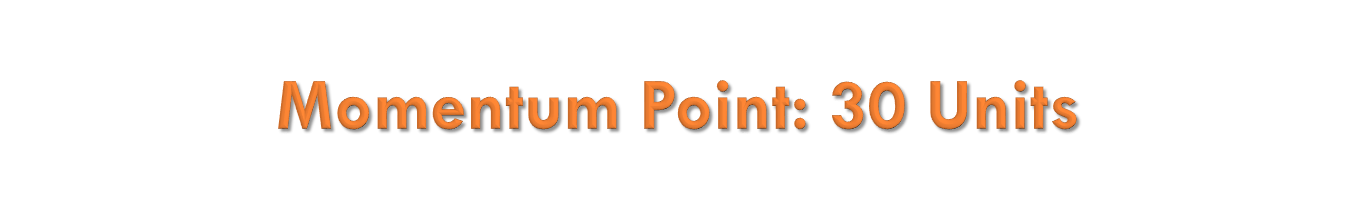 Overall Statewide Average
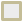 Completion Outcome: Completion
Cohort (denominator) 
First Time Students
Complete 6 units and attempt any Math or English within 3 years 

Outcome (numerator) within 6 years
Complete a Degree or Certificate of Achievement
Transfer
Achieve Transfer Prepared Status 
(60 transferable units, 2.0 GPA)
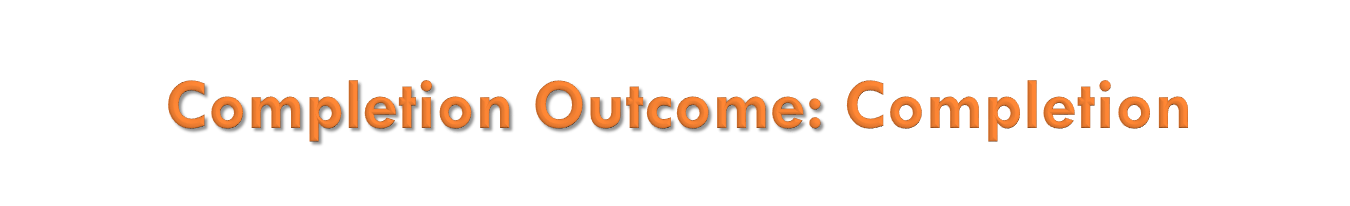 Overall Statewide Average
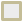 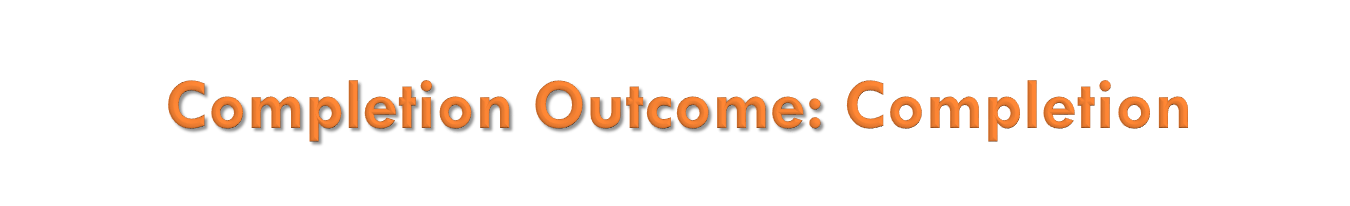 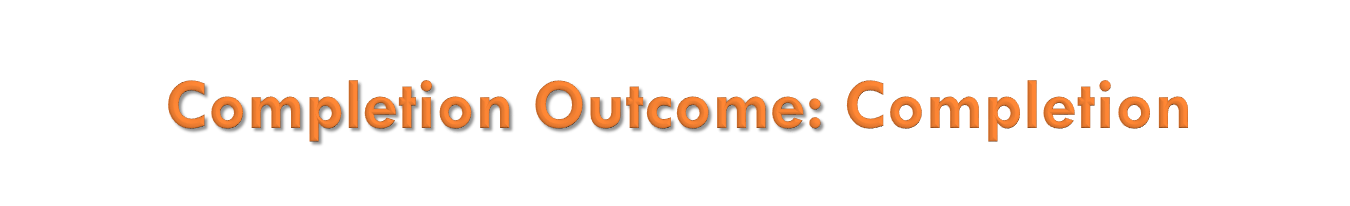 Overall Statewide Average
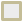 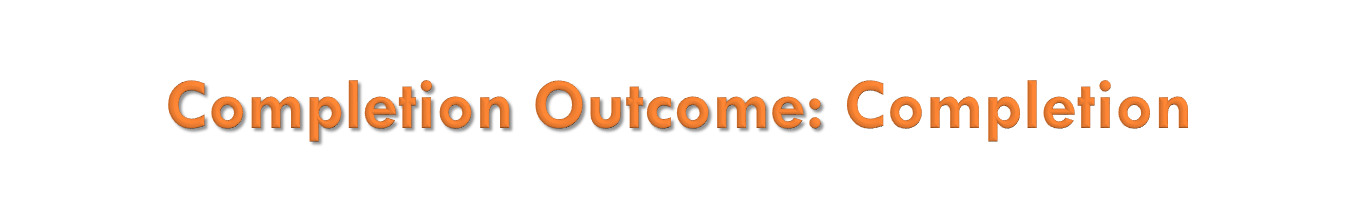 Completion Outcome: CDCP
Cohort (denominator) 
Attempt 2 or more CDCP courses, with a minimum of 4 attendance hours in each, within 3 years
At least one course is Advanced Occupational or Clearly Occupational

Outcome (numerator) within 6 years
Complete CDCP Certificate
Complete Degree or Certificate of Achievement
Transfer
Achieve Transfer Prepared Status
(60 transferable units, 2.0 GPA)
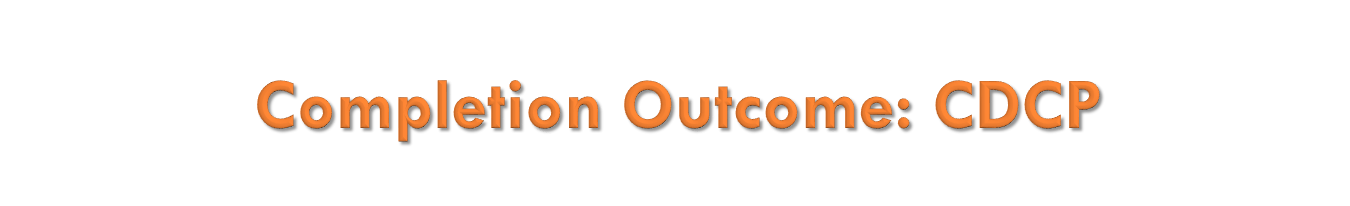 Overall Statewide Average
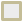 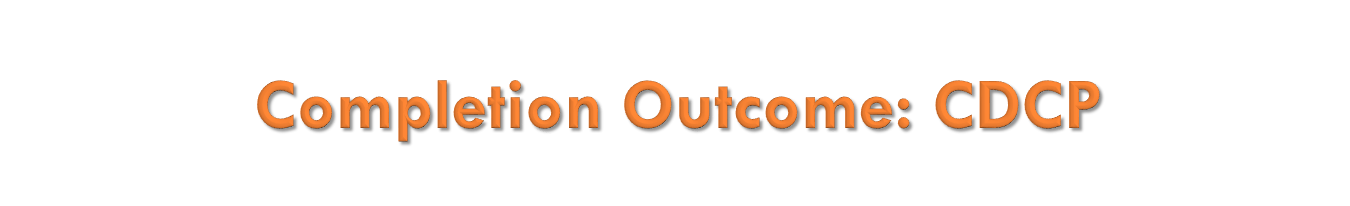 Overall Statewide Average
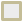 Completion Outcome: CTE Rate
Cohort (denominator) 
First time in a CTE course 
Complete more than 8 units in a single CTE discipline in 3 years
At least one course is Advanced Occupational or Clearly Occupational
Outcome (numerator) within 6 years
Complete a Degree or Certificate of Achievement
Transfer
Achieve Transfer Prepared Status
(60 transferable units, 2.0 GPA)
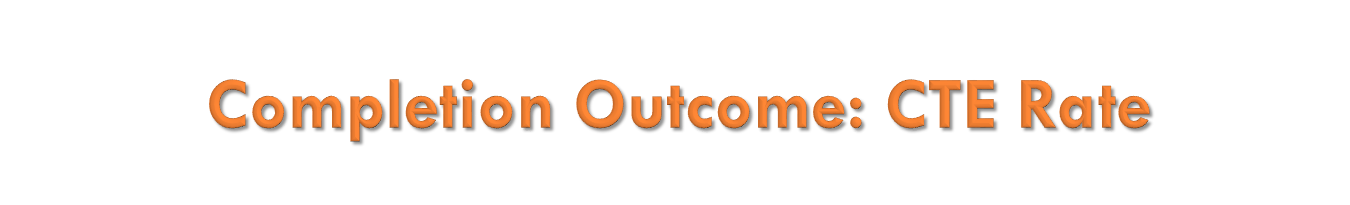 Overall Statewide Average
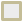 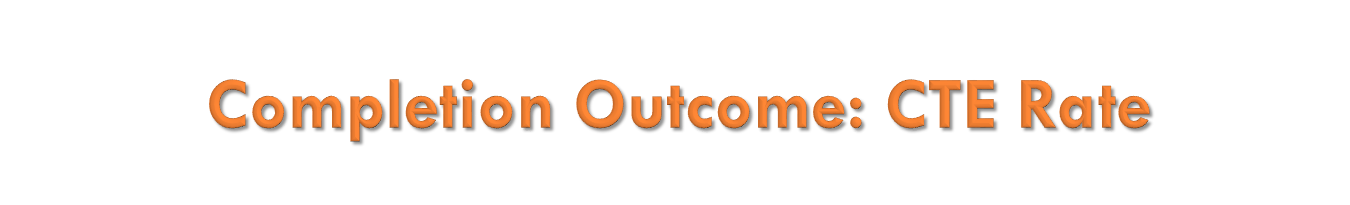 Overall Statewide Average
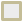 CTE Metric: Skills Builder
Cohort
At least .5 units in Apprenticeship, Advanced Occupational or Clearly Occupational course during academic year
Must not fail any CTE coursework during that year
Must not be enrolled anywhere in the system the following academic year and did not achieve a completion outcome the year of enrollment or the following year
Outcome
Annual inflation-adjusted median percentage change in earnings (1 year before to 1 year after) for all students in the cohort
CTE Metric: Skills Builder
Santa Ana College
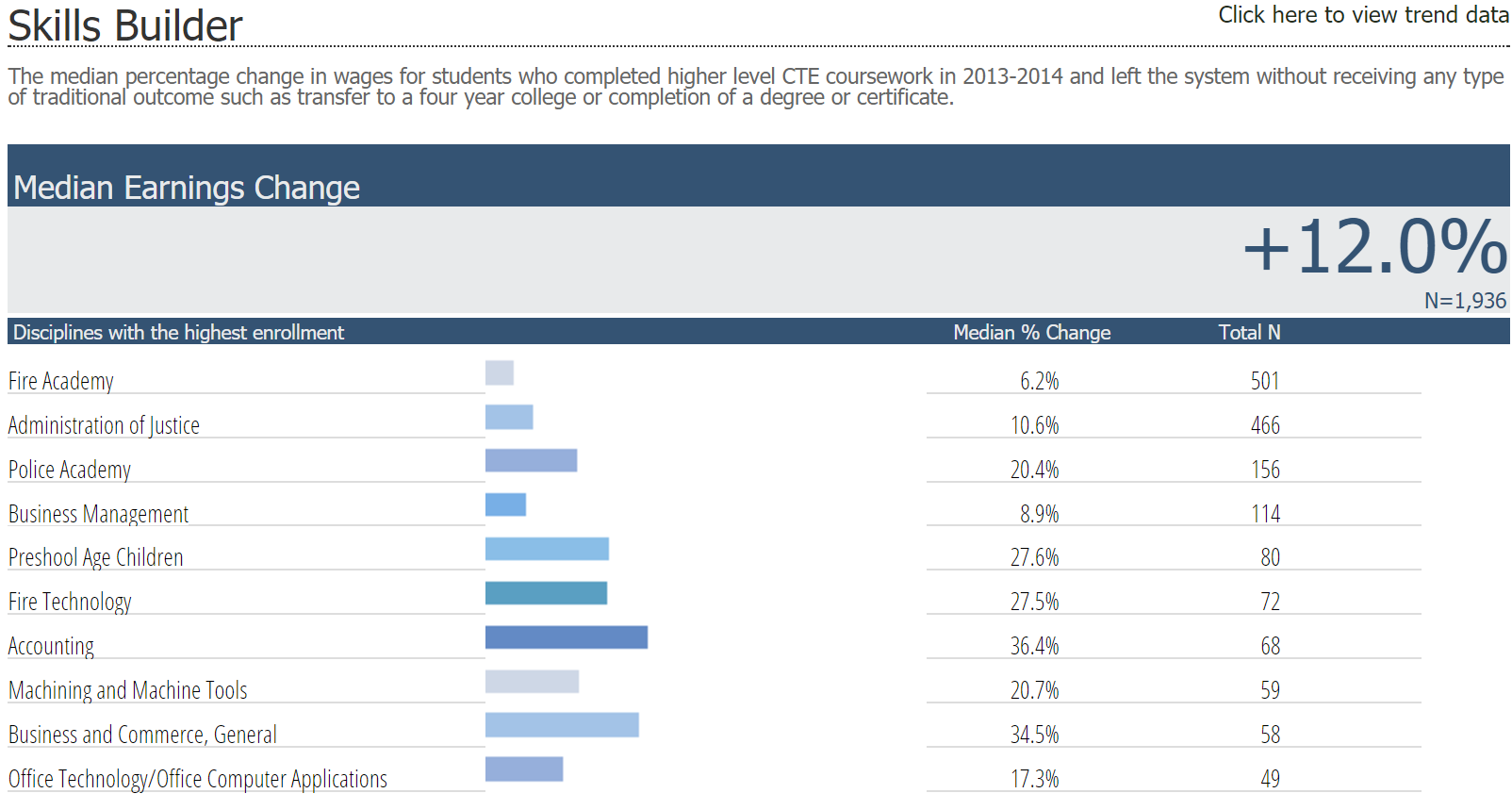 CTE Metric: Skills Builder
Santiago Canyon College
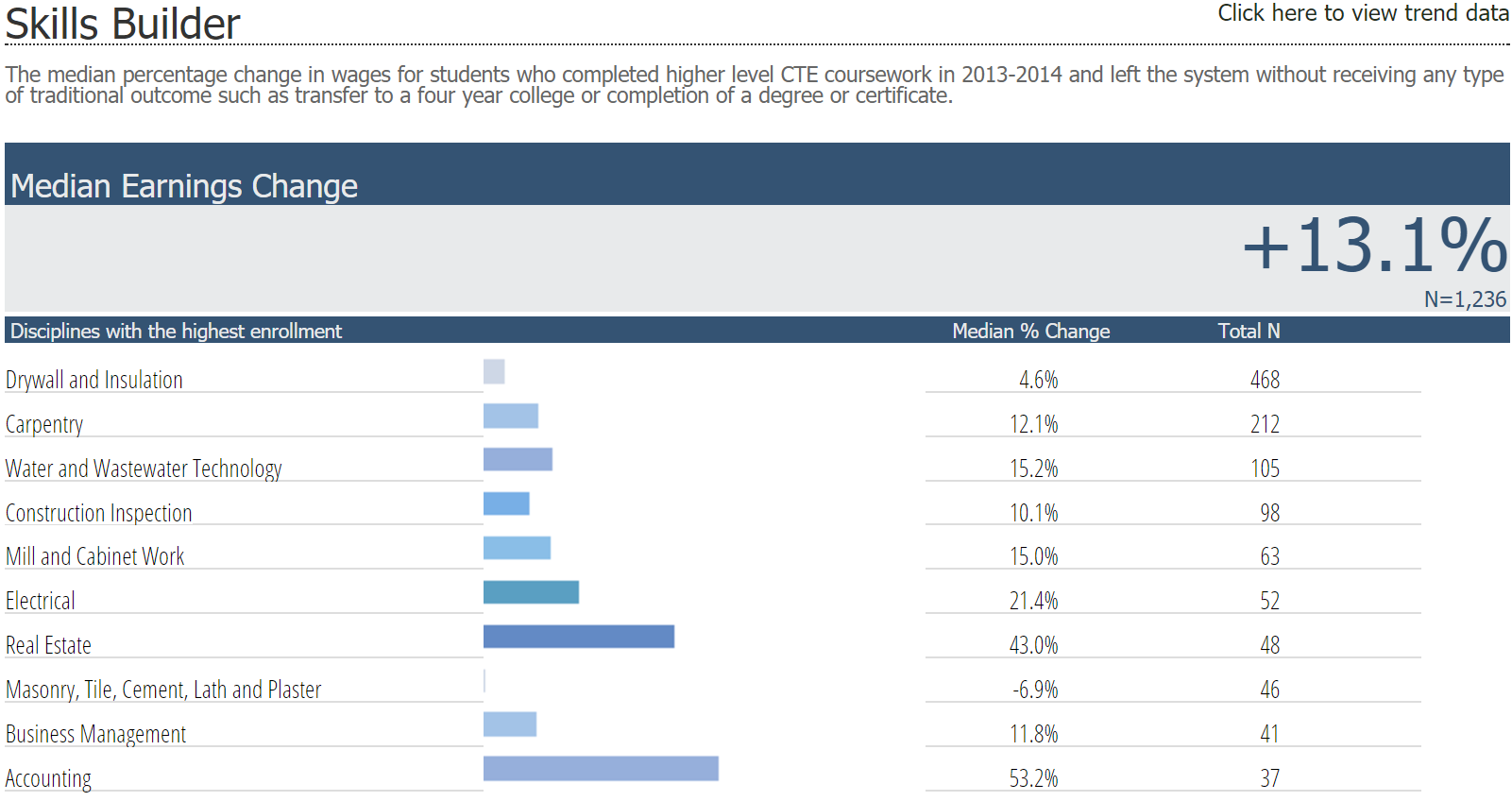 The Role of the Student Success Scorecard 
at SAC and SCC
Strengths
Enables us to compare our college cohort data over time
Provides easy access to statewide data and to comparable college data 
 
Limitations
Students who do not have social security numbers are not included in the cohort data
This is not a good source of information on year to year student success